Sociology of European Integration
Moodle page: https://dl1.cuni.cz/course/view.php?id=7256
9. Public opinion in the institutional discourse of European integration
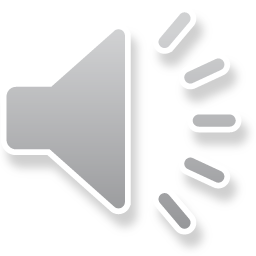 Claims-making and legitimacy
If legitimacy is “a ‘social norm' that encourages people to support the ruler, polity, regime, or specific actions, or to follow the norms supporting them, or to respond to calls for action” (Sternberg 2016: 27), it is constructed by claims about what people need and want (from European integration). 
People say what they need and want in elections and polls; European leaders had no feedback from an electorate prior to 1979
Foundation and development of Eurobarometer (1973) meant the systematisation of the usage of opinion surveys in the formation of a European public: in this sense, it was as an integrationist project
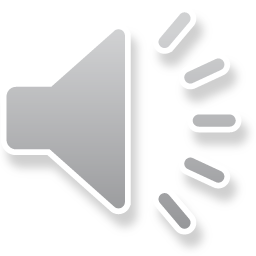 Periodisation of uses of public opinion in EU
Elite capture: 1950s-1960s public information strategy targeted ‘the men [sic] who exercise leading functions in all fields' (CEC, 1958, 14)
Provision of economic and technical information for concerned interests, in particular the industrial and commercial communities, influencing public opinion through opinion leaders
Politicisation of public opinion: campaign for 1979 EP elections used public opinion to construct democratic legitimacy opposed to technocracy
Responsiveness to citizen expectations (1980s): redefine European integration in line with what would make citizens endorse it. 
This presupposes knowledge of needs and wants and/or the ability to influence them. 
Key change was that a favourable popular opinion was now seen as vital for justifying and advancing integration: more communication rather than more information (branding the EU)
Dialogue with public opinion > accountability towards public opinion
Governance doctrine partially replaces broad measures of public opinion with consultation
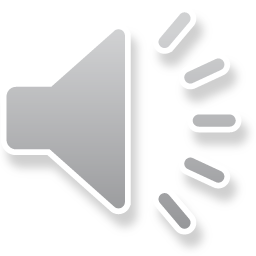 Eurobarometer
http://ec.europa.eu/commfrontoffice/publicopinion/index.cfm/Chart/index
A barometer that institutes the European ‘climate’
“Just as a barometer can be used to measure the atmospheric pressure and thus to give a short-range weather forecast, this Eurobarometer can be used to observe, and to some extent forecast, public attitudes towards the most important current events connected directly or indirectly with the development of the European Community and the unification of Europe.” (EB1, 1974 - launch statement)
Performativity of opinion surveys:
“In keeping with the ‘reality effect’ of opinion polls, European opinion exists since the Eurobarometers measure it and feel out the mood changes” (Aldrin 2010: 98)
“Collecting information about ‘European public opinion', the attitudes of ‘Community citizens' and ‘European consumers' helped to create these very categories” (Sternberg 2016: 37)
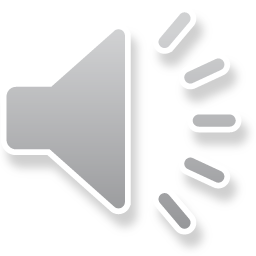 Measuring support for European integration
The standard ‘trend’ questions on attitude and knowledge:
‘Generally speaking, do you think that [your country]'s membership of the European Union is: a good thing/a bad thing/neither good nor bad'
Results consistently favourable across EU
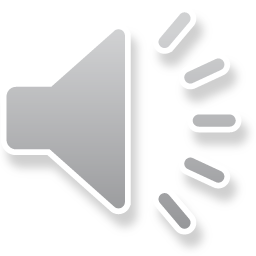 Benefits from EU membership
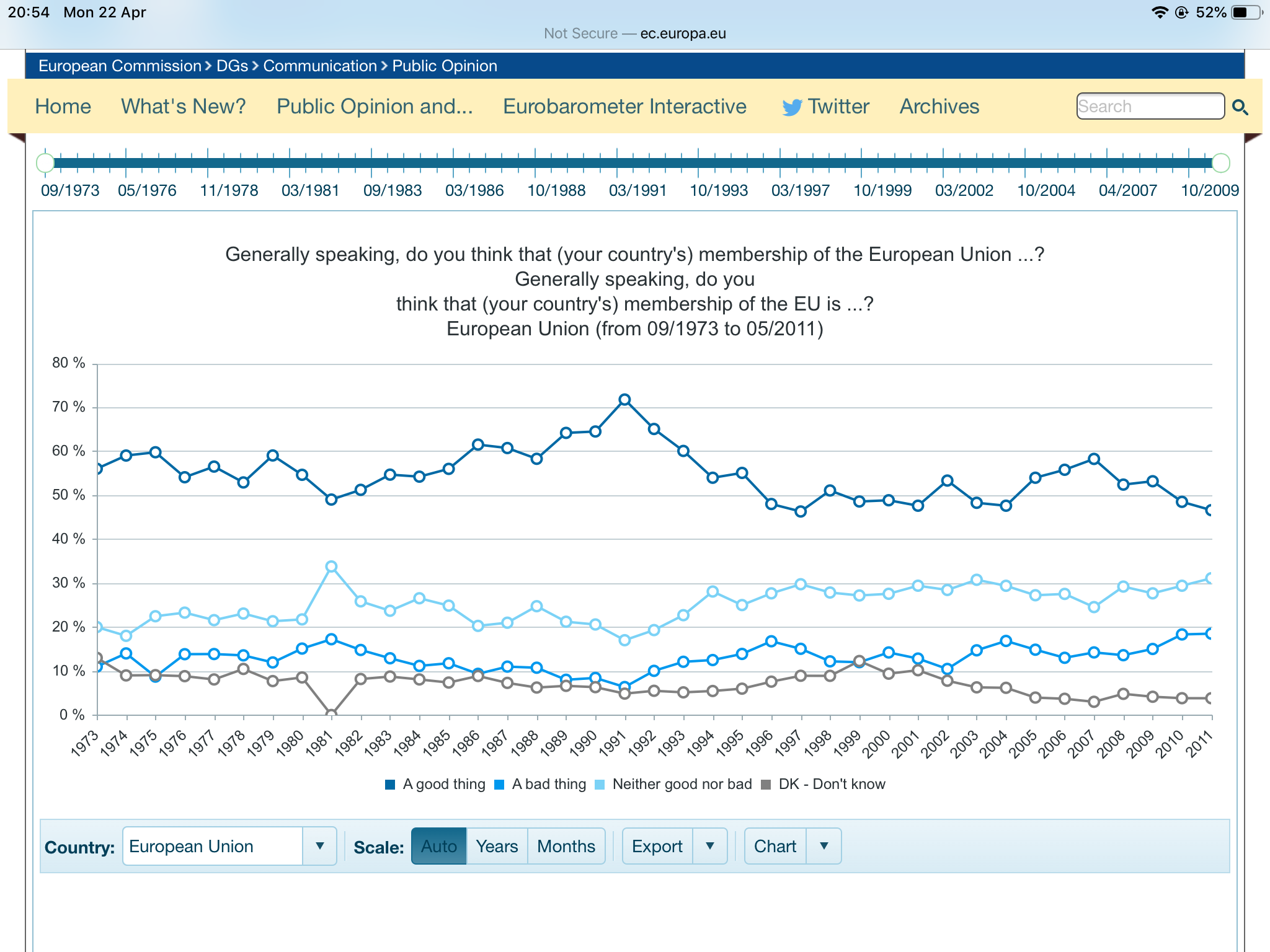 But most people answer with low awareness
‘Using this scale, how much do you feel you know about the European Union, its policies, its institutions?’
Results [2005]: 
Know (almost) nothing (1–2): 19%
Know a bit (3–5): 51%
Know quite a bit (6–8): 27%
Know a great deal (9–10): 2%
i.e. 70% of respondents admit they know nothing or only a bit about the EU
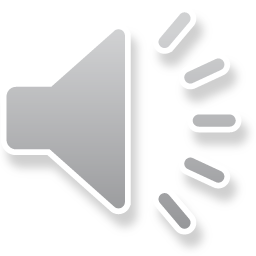 The two sociological assumptions of opinion surveys
Respondents have an opinion on the theme of the survey that can be recorded, measured and classified (the artefactual critique)
Respondents understand the question in a consistent fashion and in a way that corresponds to the pollster’s research question (the incongruence critique)
Do the standard questions meet these criteria?
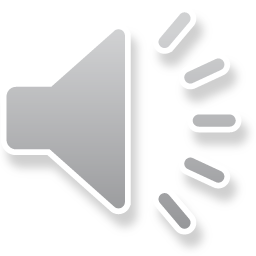 Trust in the European Union
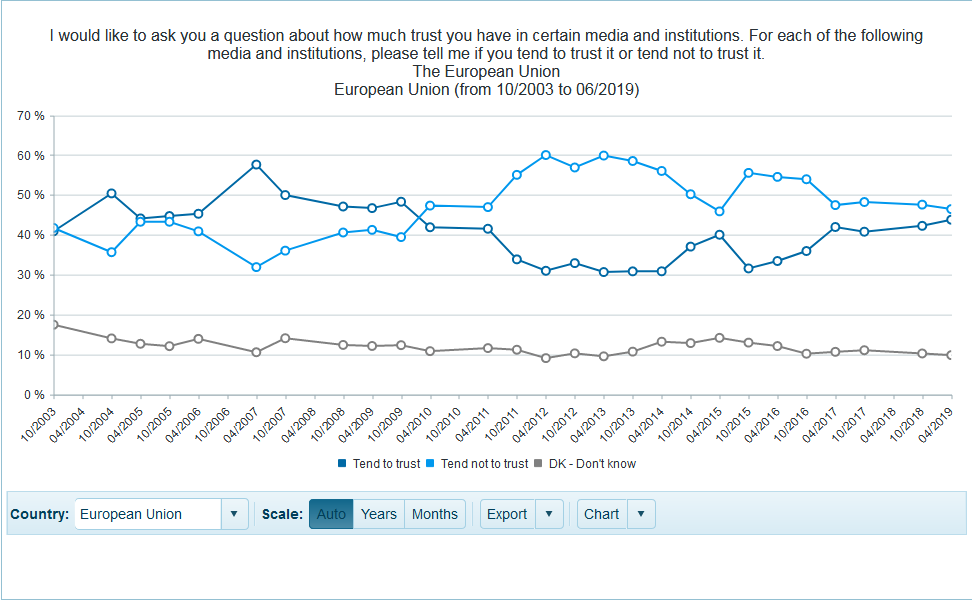 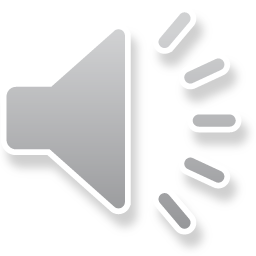 Trust in respondent’s national government
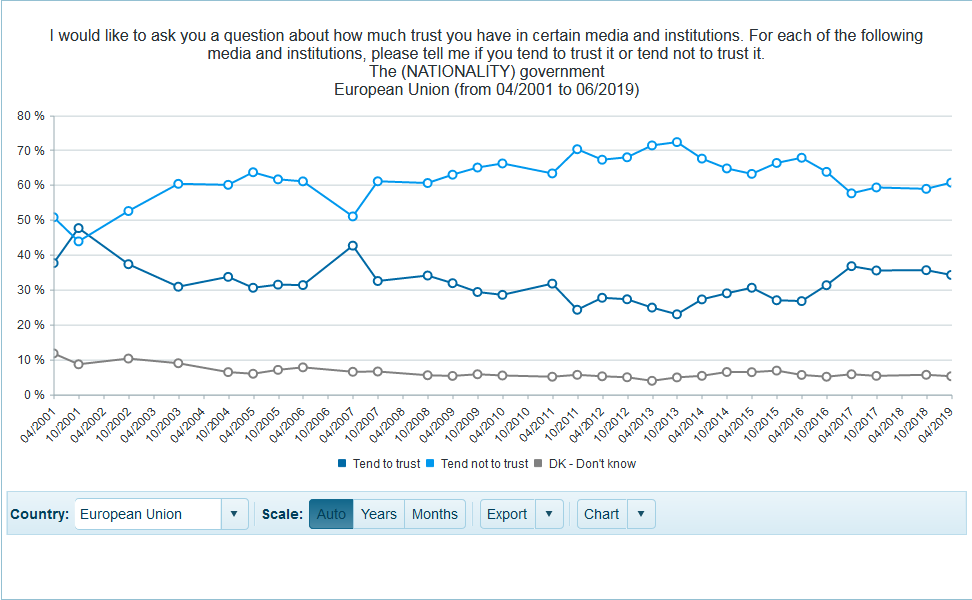 Political terminology
Many Eurobarometer questions involve role-playing, confronting respondents with policy choices, e.g.:
Taking into account the great problems facing your country at this time, which of these three ways would you prefer to solve the problems? –  National independence  –  Inter-governmental cooperation  –  The political unification of Europe with election of a single Parliament evolving quickly into a true European Government.
Danger of an unrealistic request which hinders the sincerity, the consistency and the stability of their answers
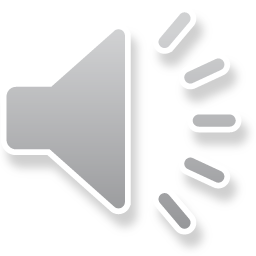 Cognitive distance of EU from everyday realities
Validity of responses to opinion polls tends to decrease when they ask about objects that are not part of respondents’ everyday world
Eurobarometer inevitably asks about esoteric objects that are familiar only to the politically literate, e.g. ‘Two-speed Europe’
Even if participants know the term, they need not have the knowledge of the institutional context necessary to compare what they are asked about with implicit alternatives
Evidence for cognitive distance is consistently high proportion of ‘low involvement’ responses (neutral, don’t know, somewhat), confirmed by (rare) qualitative Eurobarometer research, where participants have more space to express themselves:
“Participants from several groups … state right away that they are unable to voice a well-founded opinion.” (EB, The European Citizens and the Future of Europe, May 2006)
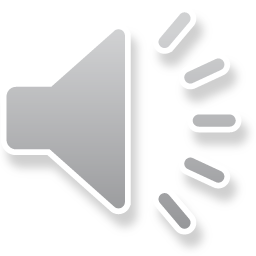 Social uses and effects of Eurobarometer
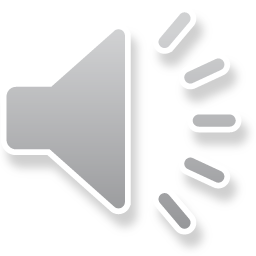 Political control of a scientific instrument
Few comparable examples from national level of surveys directly sponsored and controlled by government
conceived as:
a feedback tool (allowing European decision-makers to be informed on the state of opinion on Europe through regular and longitudinal opinion surveys conducted in all Member States); 
a public education tool (respondents surveyed as potential recipients of a European ‘message’)
Commission ownership of data gives it an initial monopoly on interpretation and presentation: selection and simplification (graphs) have a determining influence on how results are used in the public sphere (especially in the media)
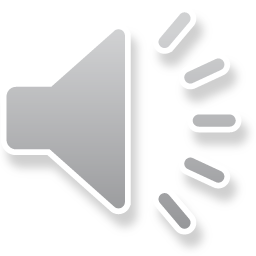 Revealing a European public opinion
Eurobarometer strove to build a European consciousness:
It was designed to reveal European citizens to each other (founder Jacques-René Rabier)
NB United Nations also promoted opinion polling as a means of furthering international understanding after WWII
Following the series of Treaty Ratification crises, Eurobarometer’s claim that ‘public opinion matters’ (Eurobarometer Nr 38, December 1992) gained force, reinforcing its position in institutional arrangements
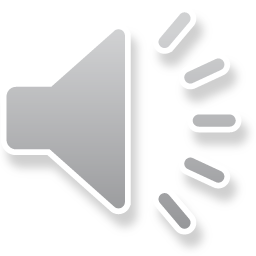 Academic credibility of Eurobarometer
Hybrid scientific/economic entrepreneurs among founding fathers;
1960s era of close cooperation between academia and politics around nascent polling industry, striving to legitimise a novel instrument as policy-relevant; 
Positivist spirit - quantitative social science at service of society and progress; 
Europe a test-case for studying attitudes in context of regional integration (growing theme in comparative politics)
Initially, academic collaborators free to insert controversial questions, e.g.:
If you were to be told tomorrow that the Common Market was to be scrapped, would you feel: Very sorry/indifferent/Relieved/Don't know? (1975)
Would you, or would you not, be willing to make some personal sacrifice -for example- pay a little more taxes to help bring about the unification of Europe? (1975)
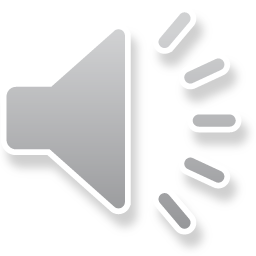 Academic co-production of European public opinion
Academics no longer directly involved in production, but continue to legitimise Eurobarometer by secondary analysis which often admits methodological weaknesses but ignores institutional origins and heralds ‘irreplaceability’ of data source
Academics guilty of ‘substantialisation’: 
“the fact that more than half of Europeans express some form of identification with Europe, ..., is indicative of a proto-European society layered over national and subnational societies” (Diez Medrano 2008)
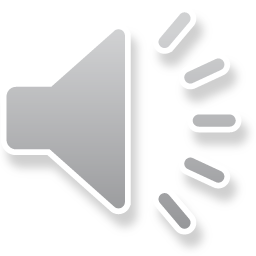 Evolution towards a governance instrument
Since 2001 White Paper, Eurobarometer presented as a ‘governance' instrument, capable of revealing citizen expectations to European decision-makers; 
tool to discover the dispositions of particular social groups towards Community initiatives, help make informed decisions, structure the political agenda and devise communication plans
Promoted as one of the main resources of the participatory turn in European communication
an example of listening, a citizen service (feedback in the policy process)
Special EBs and Flash EBs tailored to current policies and plans exemplify the transformation of the feedback tool into an instrument of political governance most often in the service of the Commission's projects
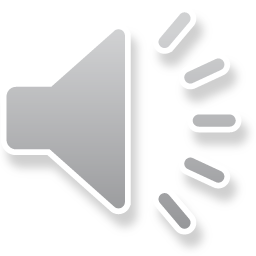 From forecasting attitudes to political mediation
“In modern democratic societies, policy-makers devote a great deal of attention to analysing public opinion, using tools such as opinion polls and media monitoring. The importance of these tools has increased in parallel with the tendency for citizens to withdraw from traditional politics (joining political parties, voting in elections, etc.). European public opinion is complex and diverse, reflecting different national perspectives. Understanding it therefore poses a particular challenge. The European Commission has been a front runner in developing modern tools – such as the Eurobarometer surveys – for analysing European public opinion”. (European Commission, White Paper on a European Communication Policy, 2006: 10)
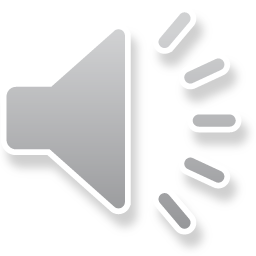 The genie that escaped?
Sternberg’s historical account of how institutional actors have mobilised public opinion shows a move from public opinion as a ‘background’ which was presupposed, through a phase where it was ‘shaped’, ‘brought on board’ and ‘flattered’, and at the same time ‘measured’ or ‘consulted’ as an actor or ally in the European project, to the present situation, where ‘hostile’ or ‘polarised’ public opinion is viewed as a constraint on the EU’s room for manoeuvre.
When expressed in binding referenda, public opinion has a different kind of performative power compared with opinion polls:
Opinion polls enact a public by forcing an opinion to emerge as an artefact of the polling process: the artefact is an expression (in speech act theory an expressive), whose interpretation is open to further manipulation. 
Referenda act on the institutional order of the EU: the ‘artefact’ that emerges from referenda is a decree (in speech act theory a declarative) of the people’s will.
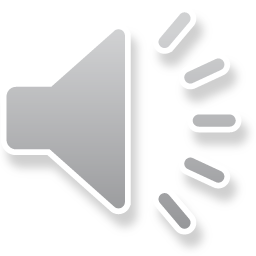